«Разработка технологий и исследования функциональных характеристик термолюминесцентных детекторов различных типов»
Мосягина И.В., Ивкина О.В., Шарипова М.А.

II Научно-практическая конференция 
«Физико-технические интеллектуальные системы – 2023» 
(ФТИС-2023), 7 – 9 февраля 2023 г., НИЯУ МИФИ
Актуальность темы исследования
Термолюминесцентные детекторы (ТЛД) широко используются для измерения дозы различных типов ионизирующего излучения. Основной технологический базис термолюминофоров был разработан в СССР. 
     В промышленном масштабе в РФ на сегодняшний день имеются технологии изготовления Al2O3 (Уральский федеральный университет имени первого Президента России Б.Н. Ельцина, г. Екатеринбург) и LiF:Mg,Ti (НПО «Центротех», г. Ангарск) путем выращивания кристаллов и последующего дробления на ТЛД.
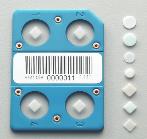 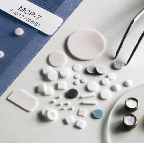 Недостатки метода Чохральского и последующего изготовления ТЛД из монокристалла:
химическая неоднородность выращиваемых кристаллов- монотонным изменением их состава вдоль направления роста;
риск загрязнения расплава примесями из разогреваемого контейнера;
необходимость сортировки получаемых ТЛД по партиям в соответствии с полученным составом;
большой технологический отход в процессе «скалывания» ТЛД из монокристалла;
длительность процесса изготовления монокристалла и ТЛД.
     Отметим, что технологии изготовления ТЛД для нейтронной дозиметрии основаны на использовании 6Li. Единственным производителем соединений лития, обогащенных по изотопу 6Li, является ПАО «НЗХК». Соединения 6Li относятся к специальным неядерным материалам, подлежат государственному учету и контролю.
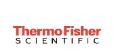 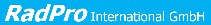 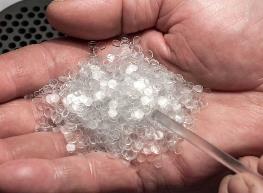 Монокристаллические ТЛД
Объекты разработок и исследований
Методы выращивания кристаллов и изготовление из них ТЛД имеют недостатки:
химическая неоднородность выращиваемых кристаллов- монотонное изменение их состава вдоль направления роста;
риск загрязнения расплава примесями из разогреваемого контейнера;
необходимость сортировки получаемых ТЛД по партиям в соответствии с полученным составом;
большой технологический отход в процессе «скалывания» ТЛД из монокристалла;
длительность процесса (1-2 мес.) изготовления монокристалла и ТЛД.

Дефицит изотопной продукции (6Li), высокая стоимость

Сложность дозиметрии нейтронов в смешанных полях

Монокристаллическая структура
LiF:Mg,Ti (ТЛД-100)
 дозиметрия бета-, гамма-излучений;
 тканеэквивалентность (эфф.ат.номер 8,2);
 низкий фединг (10% в год);
 широкий диапазон (10 мкГр – 1 Гр)
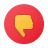 MgB4O7:Dy (ТЛД-580К)
 дозиметрия бета-, гамма-излучений;
 тканеэквивалентность (эфф.ат.номер 8,4);
 низкий фединг (10% в год);
 широкий диапазон (10 мГр – 1 Гр)
MgB4O7:Dy, Na (ТЛД-580Н) и MgB4O7:Dy, Li (ТЛД-580Л)
 дозиметрия бета-, гамма-излучений;
 тканеэквивалентность (эфф.ат.номер 8,4);
 низкий фединг (8 % в год);
 широкий диапазон (0,1 мГр – 40 Гр)
6LiF:Mg,Ti (ТЛД-600)
 дозиметрия тепловых нейтронов;
 тканеэквивалентность (эфф.ат.номер 8,2);
 низкий фединг (8 % в год);
 широкий диапазон (10 мкГр – 1 Гр);
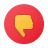 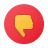 MgB4O7: Gd,Na (ТЛД-GN)
 дозиметрия тепловых нейтронов;
 тканеэквивалентность (эфф.ат.номер 8,4);
фединг будет изучен впервые;
диапазон регистрации будет изучен впервые;
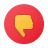 Поликристаллическая структура ТЛД обеспечивает реализацию процессов аннигиляции радиационных дефектов на межкристаллических поверхностях
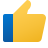 Технологии АО «СНИИП»
MgB4O7:Dy (ТЛД-580К) (β-, γ- дозиметрия)
Тканеэквивалентность;
Диапазон регистрации: от 10 мГр до 1 Гр;
Низкий фединг (8% в год)
Энергетический диапазон: от 5·10-2 до 10 МэВ
В 2019 году разработана и успешно внедрена в производство технология синтеза порошкового термолюминофора для β-, γ- дозиметрии MgB4O7:Dy. По сравнению с материалом предыдущего поколения характеристики улучшены в 2-3 раза.
Проведен комплекс типовых испытаний, изделия приняты к поставкам на объекты МО РФ.
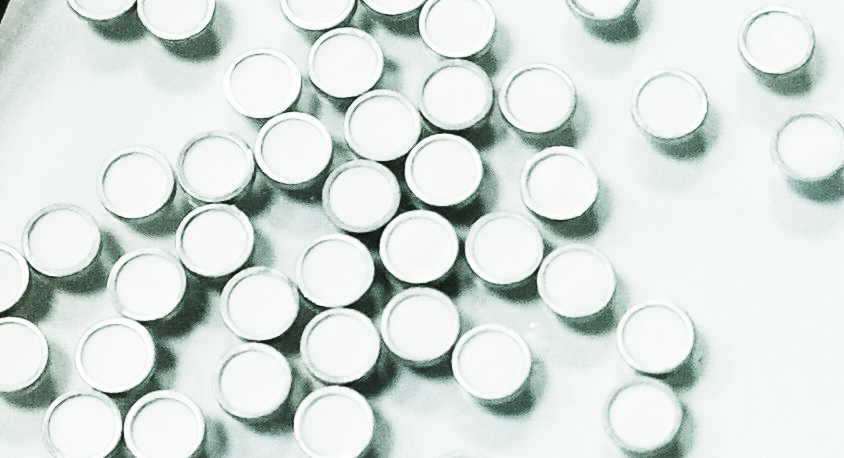 2. Вторичное допирование MgB4O7:Dy ионами Na (ТЛД-580Н) и Li (ТЛД-580Л) (β-, γ- дозиметрия)
Тканеэквивалентность;
Расширение диапазона регистрации: от 0,1 мГр до 40 Гр;
Низкий фединг (8% в год) 
Энергетический диапазон: от 5·10-2 до 10 МэВ
В лаборатории был проведен комплекс технологических опытов по созданию эффективных процессов вторичного допирования термолюминофора. Получены образцы MgB4O7:Dy, Na (ТЛД-580Н) и MgB4O7:Dy,Li (ТЛД-580Л).
Поликристаллические ТЛД-580К
3. 6LiF:Mg,Ti (ТЛД-600) (n - дозиметрия)
Получение 6LiF:Mg,Ti по технологии выращивания монокристаллов имеет недостатки:
	длительность процесса 1-2 мес.;
	химическая неоднородность монокристалла по высоте;
	низкий выход годных в процессе получения ТЛД из монокристалла;
	монокристаллическая структура → накопление радиационных дефектов.
Наше решение – технология синтеза поликристаллического термолюминофора состава  6LiF:Mg,Ti (ТЛД-600). Преимущества:
	оперативность и простота технологии (изготовление люминофора – 7 дней);
	высокая повторяемость процесса и однородность материала;
	высокие функциональные характеристики и эффективность технологии;
	поликристаллическая структура – возможность аннигиляции радиационных дефектов.
Для последующего изготовления ТЛД были апробированы два метода: импрегнационная технология; метод горячего прессования.
    Изготовлены специализированные пресс-формы, подобраны технологические параметры. ТЛД отличаются высокой механической прочностью, исключается использование металлической подложки.
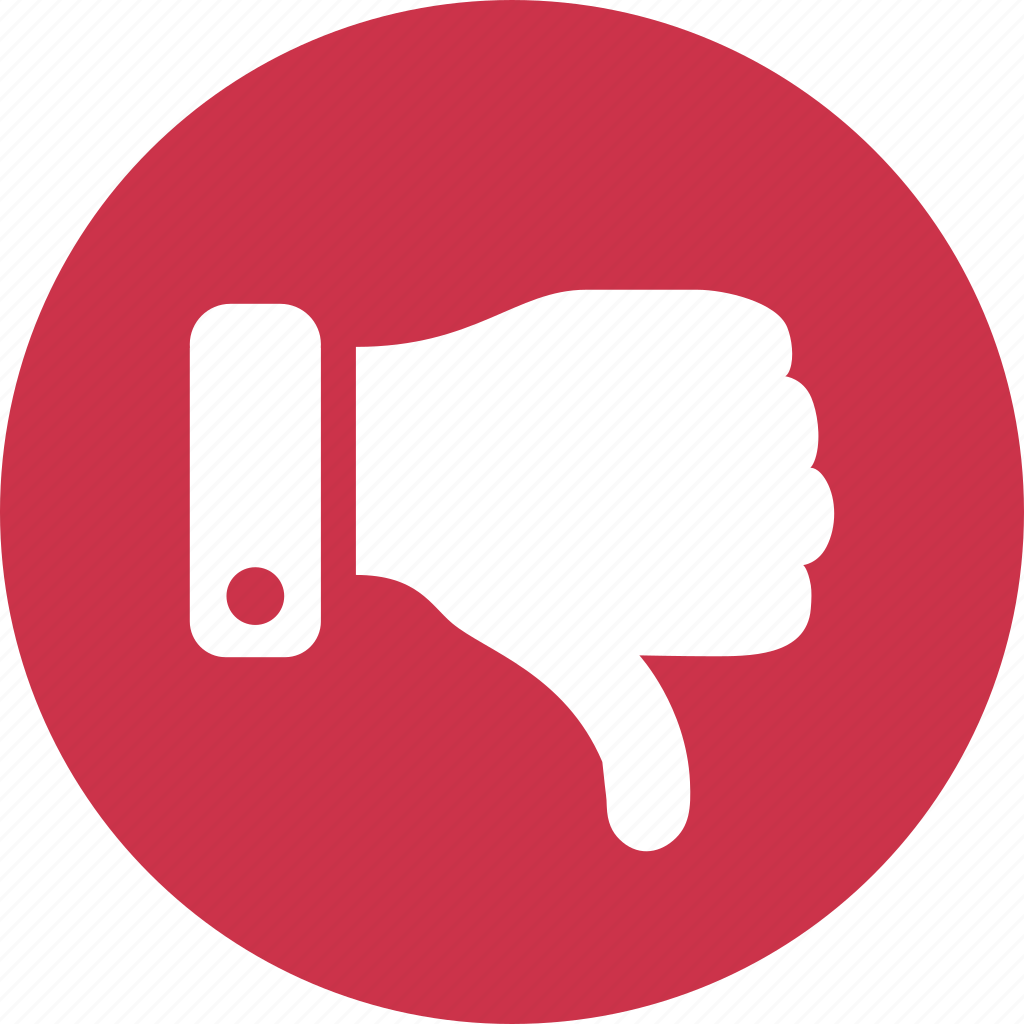 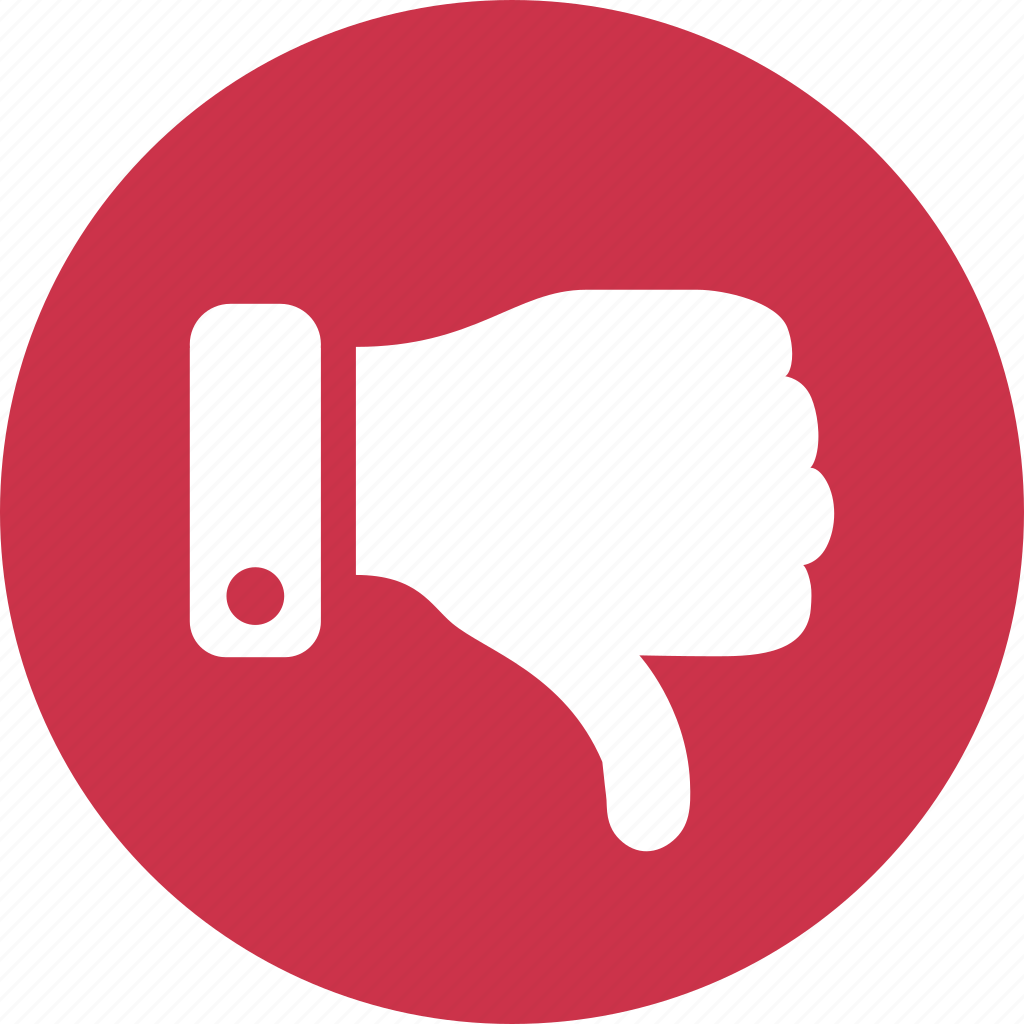 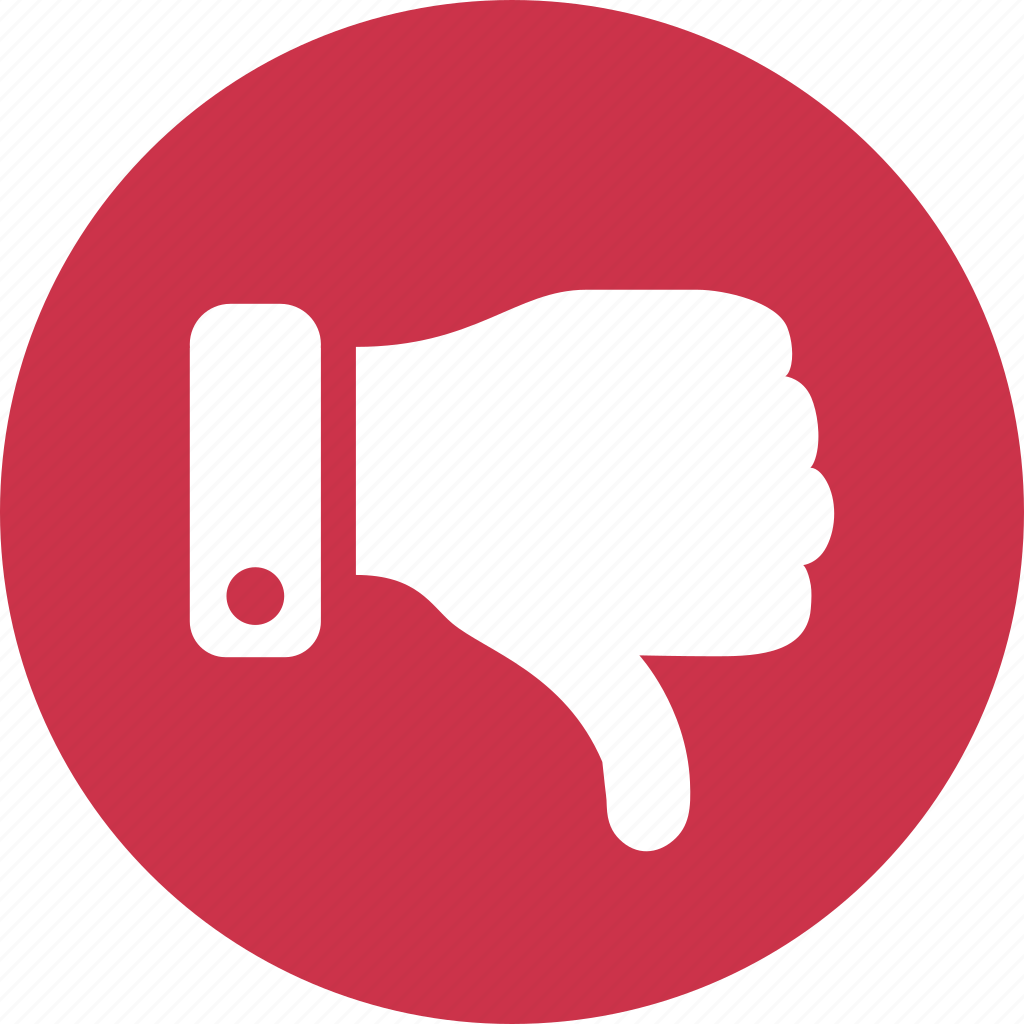 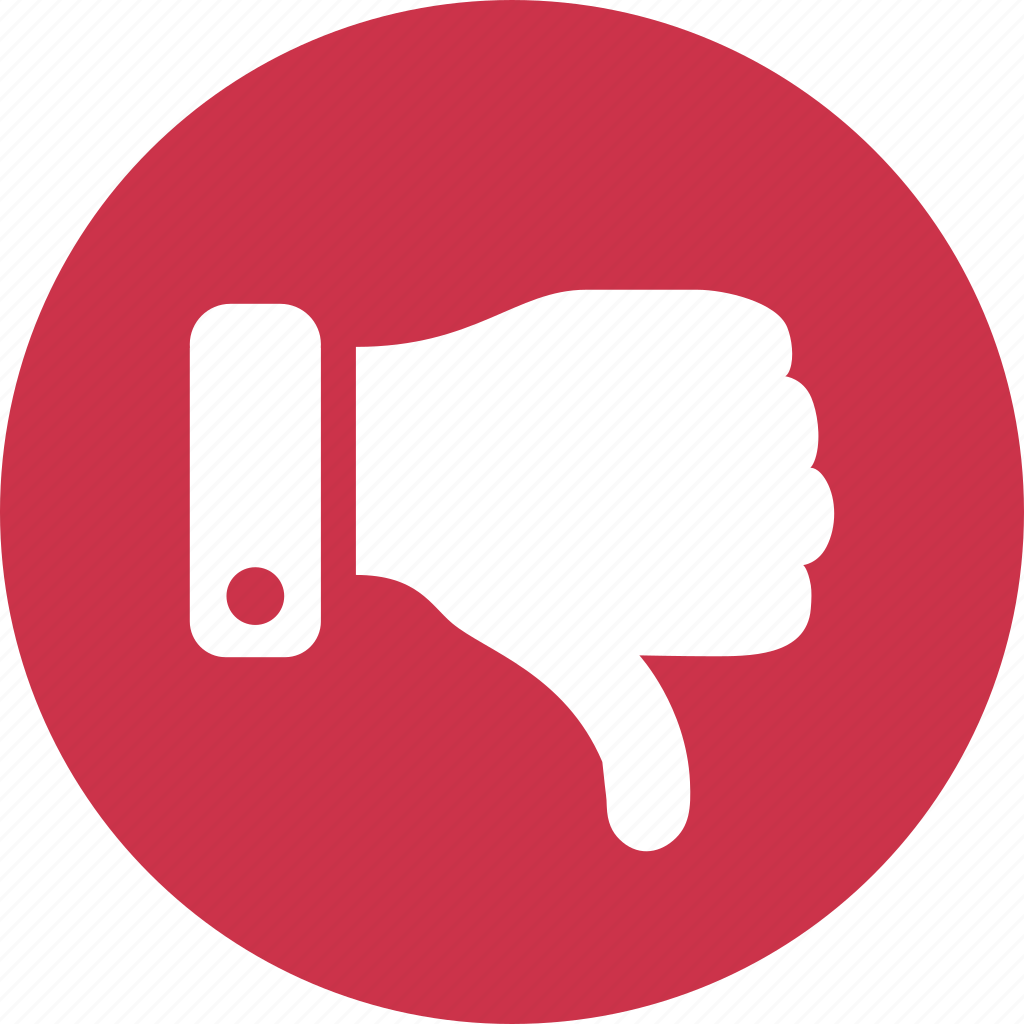 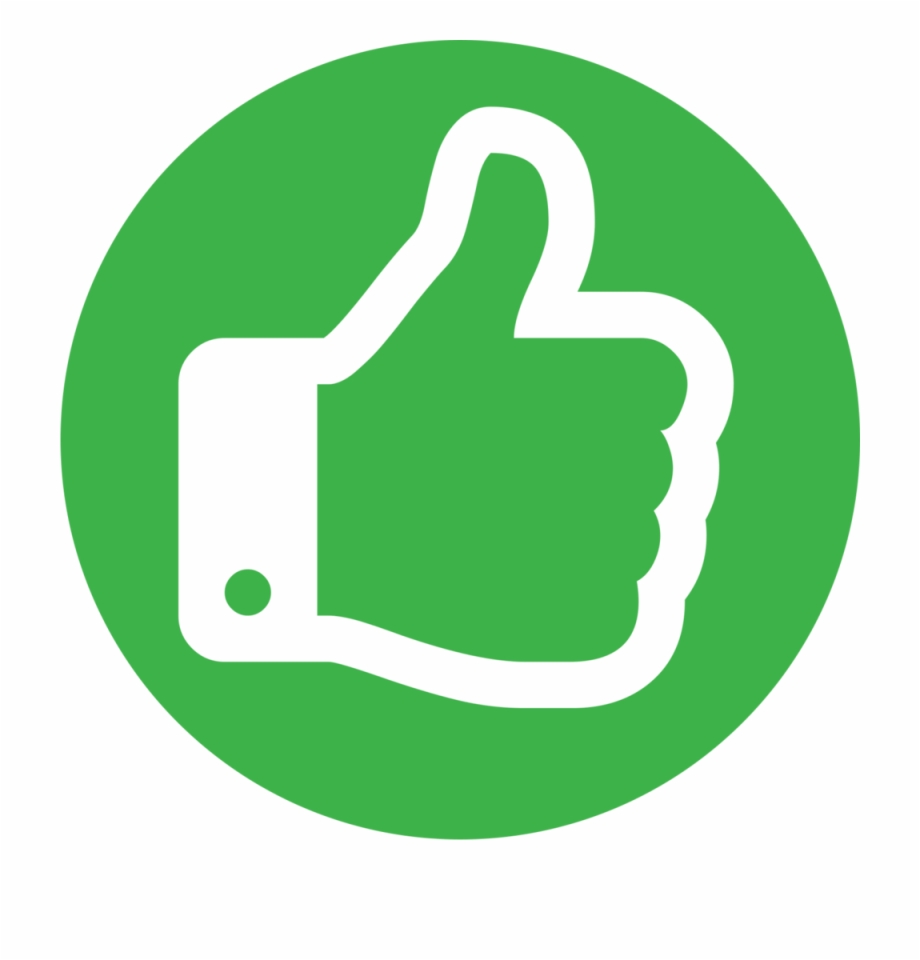 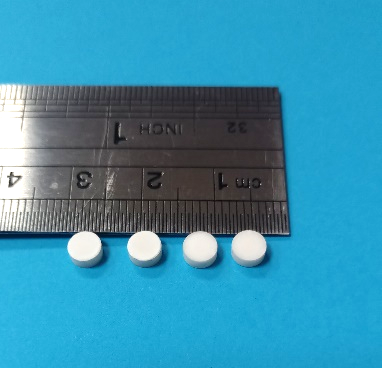 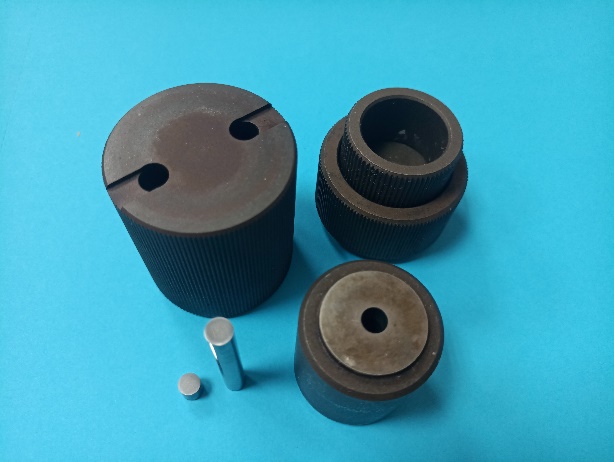 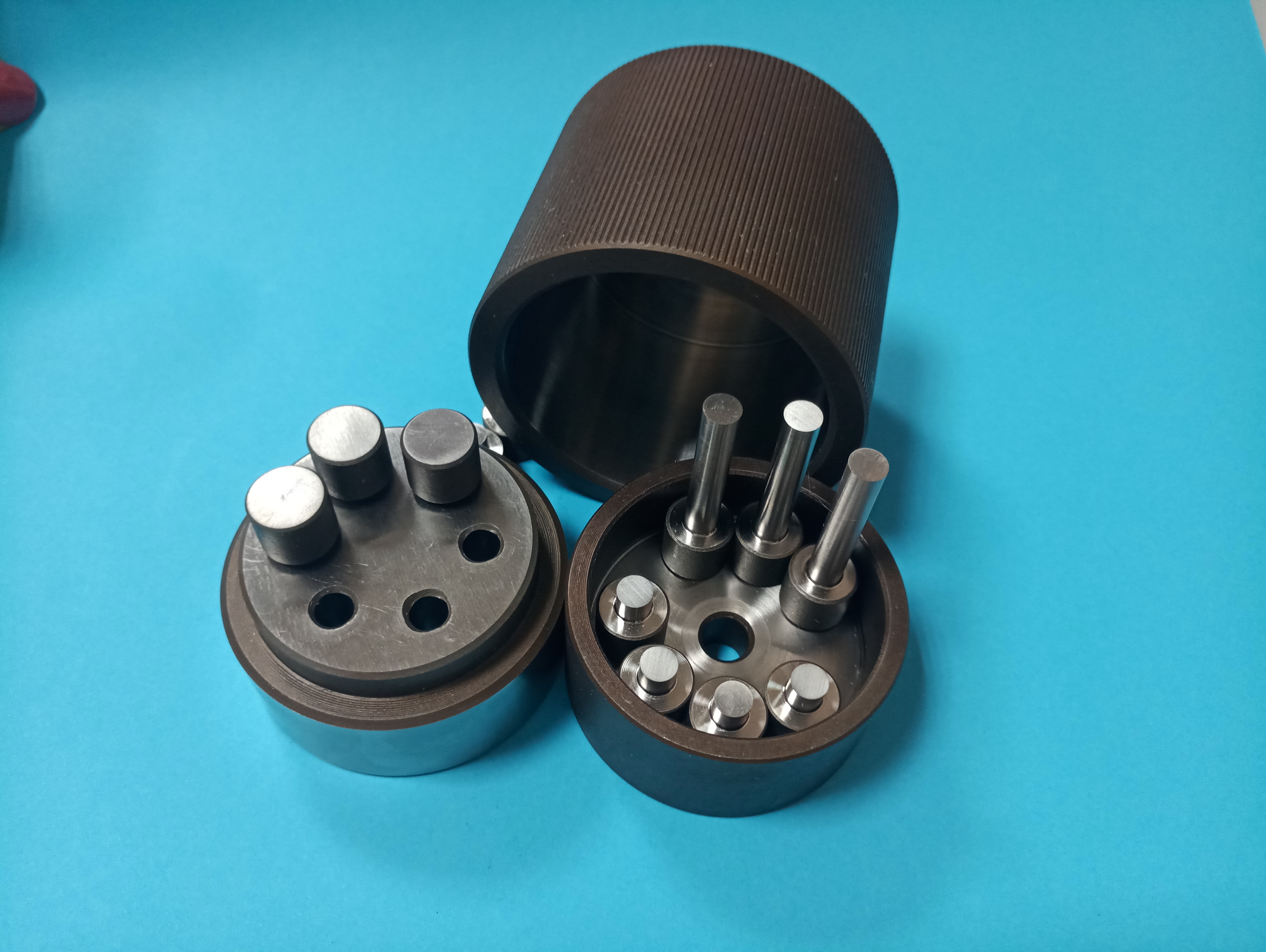 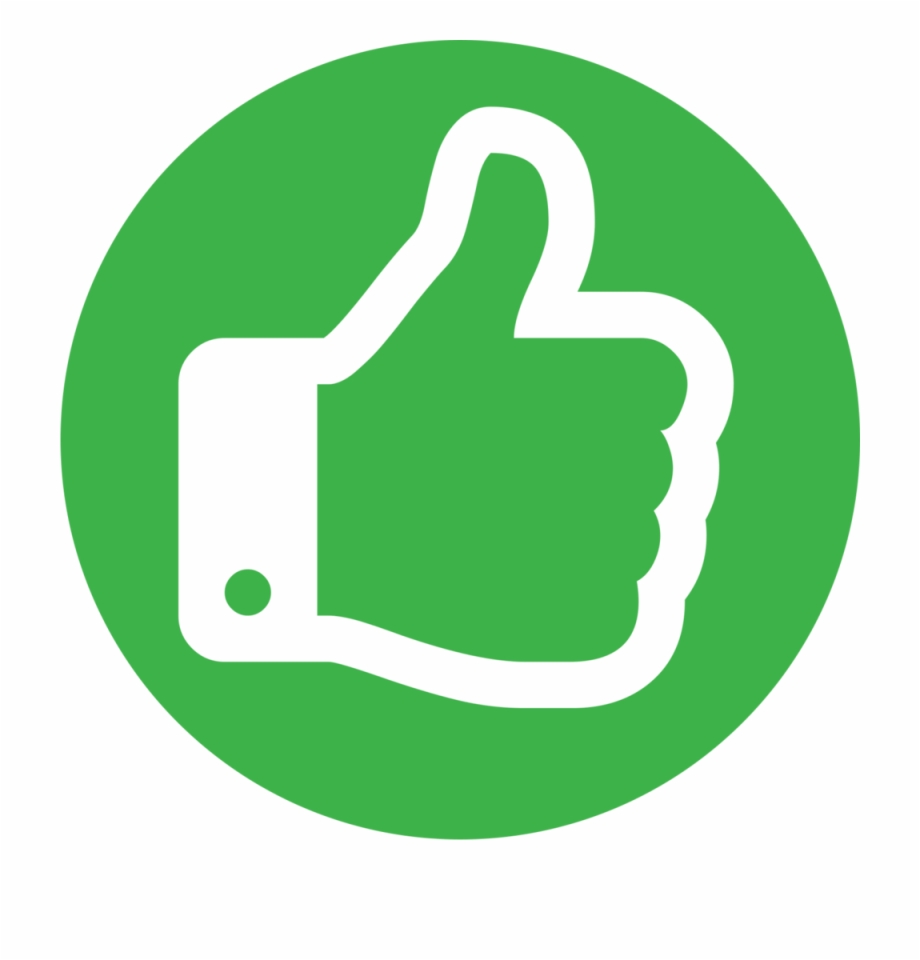 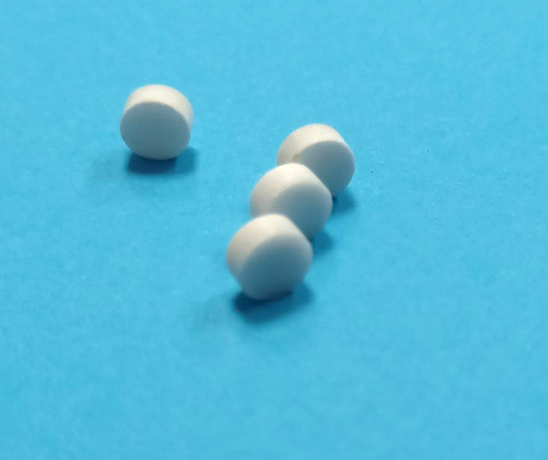 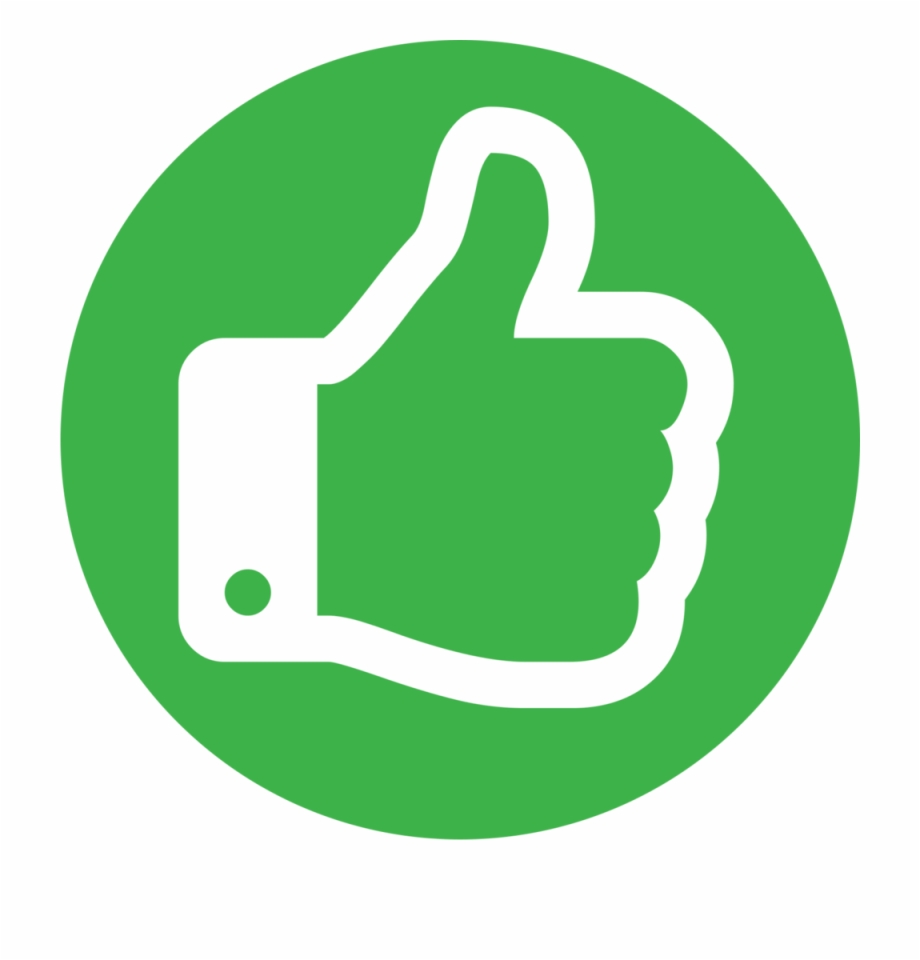 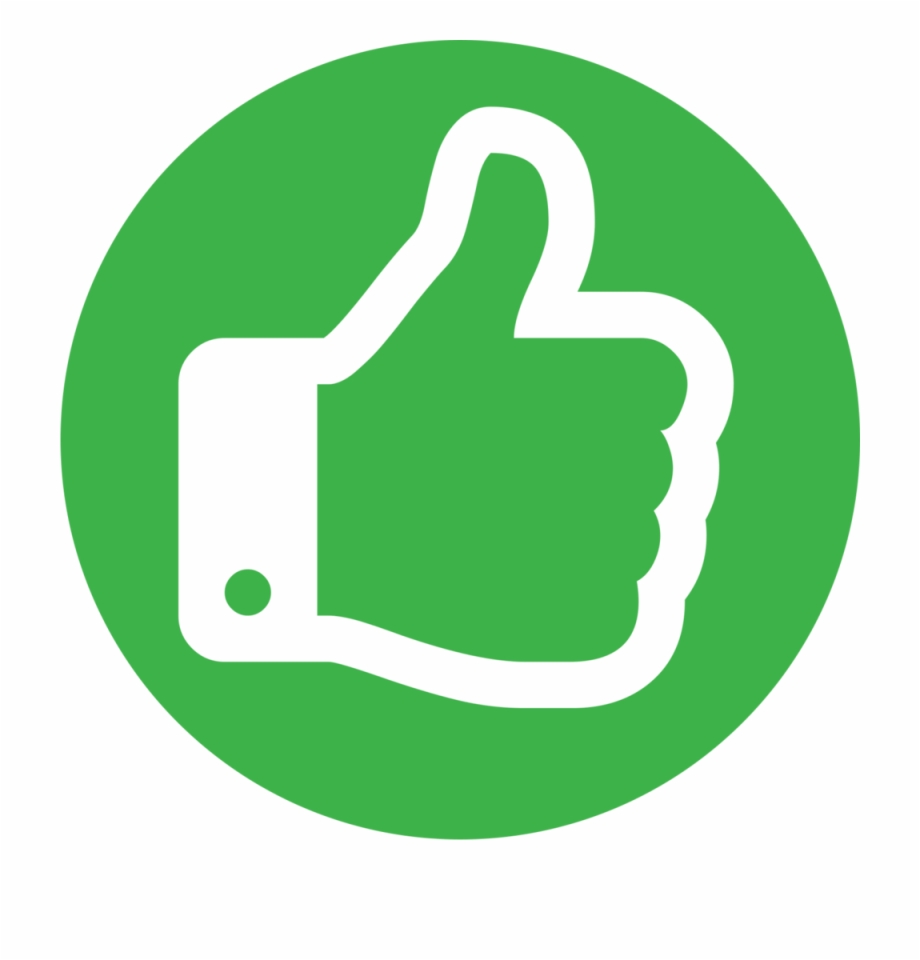 Поликристаллические ТЛД, полученные методом горячего прессования
Однопозиционная пресс-форма для ТЛД
Многопозиционная пресс-форма для ТЛД
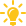 Кривые термолюминесценции образцов ТЛД 
для β-, γ- дозиметрии (облучение 137Cs ИЭД 10 мЗв)
Чувствительность материала увеличена в 1,4-1,5 раза по сравнению с допированием тетрабората магния только ионами диспрозия; 
Разработанные процессы вторичного допирования подтвердили свою эффективность;
Ожидается расширение дозового диапазона регистрации.
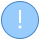 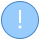 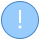 Кривые термолюминесценции ТЛД для дозиметрии тепловых нейтронов 
(облучение 238Pu-Be, ИЭД 0,5 мЗв)
Очевидно преимущество ТЛД-GN по чувствительности к тепловым нейтронам по сравнению с образцами на основе 6Li; 
Показана эффективность технологии горячего прессования при изготовлении ТЛД из поликристаллического термолюминофора;
По своей чувствительности поликристаллические ТЛД сравнимы с монокристаллическими.
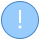 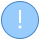 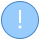 При одинаковых ИЭД нейтронного и гамма-излучения чувствительность к тепловым нейтронам превосходит более, чем в 50 раз чувствительность к гамма-потоку;  
ТЛД может быть использован для регистрации тепловых нейтронов в смешанных n-,γ- полях
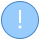 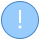 В соответствии с п.8.6.9.2 ГОСТ Р МЭК 1066-93 все детекторы соответствуют требованиям по энергетической зависимости, предъявляемым к индивидуальным дозиметрам бета-, гамма-излучений.
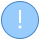 Заключение

Разработаны эффективные технологические процессы синтеза термолюминофоров для β-,γ-дозиметрии MgB4O7:Dy (ТЛД-580К), MgB4O7:Dy,Na (ТЛД-580Н) и MgB4O7:Dy,Li (ТЛД-580Л);
Разработана технология синтеза поликристаллического термолюминофора 6LiF:Mg,Ti (ТЛД-600), имеющего аналогичные монокристаллическим образцам характеристики;
Разработана уникальная методика прессования ТЛД, обеспечивающая высокие механические характеристики;
Для нейтронной дозиметрии разработан уникальный термолюминофор MgB4O7:Gd,Na (ТЛД-GN), начаты испытания;
Согласно ГОСТ Р МЭК 1066-93 были получены энергетические зависимости для бета-, гамма-люминофоров.
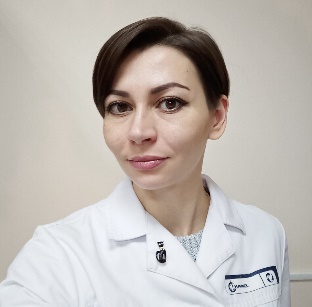 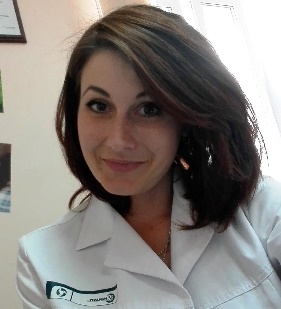 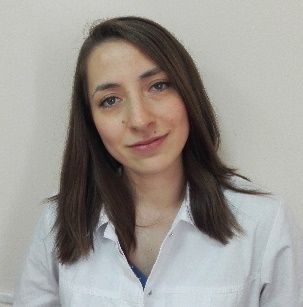 Благодарим
за внимание!
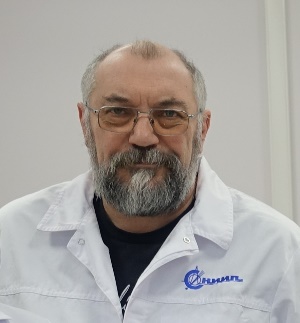 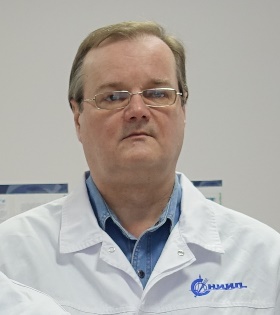 Мосягина Ирина Владимировна
Начальник лаборатории детекторов излучений
Тел.: +7 (499) 968 60 60, доб. 4644
E-mail: IrVMosyagina@sniip.ru
Приложение 1.
Схема облучения ТЛД тепловыми нейтронами
Расчет ИЭД от тепловых нейтронов производится по плотности потока
с использованием конверсионного коэффициента.
После облучения снимаем кривую термовысвечивания ТЛ-1.
238Pu-Be
5.28·105 1/c в 4π
Тепловые, промежуточные, быстрые нейтроны
Экспериментальные ТЛД
замедлитель
После облучения снимаем кривую термовысвечивания ТЛ-2.

Чувствительность к тепловым нейтронам: ТЛ-1 – ТЛ-2.
Тепловые, промежуточные, 
быстрые нейтроны
Промежуточные и
быстрые нейтроны
238Pu-Be
5.28·105 1/c в 4π
Экспериментальные ТЛД
замедлитель
Cd- экран